Depreciation
By Hanzala Zulfiqar
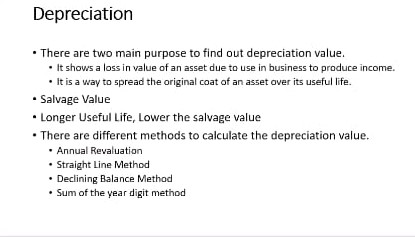 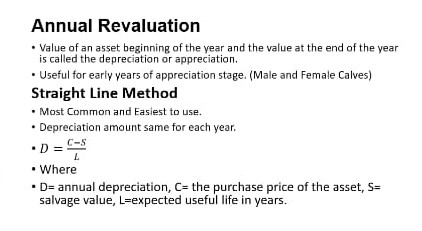 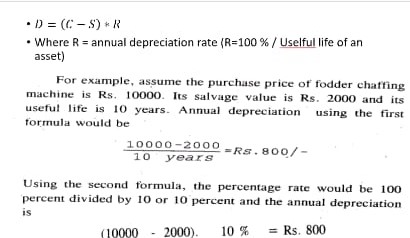 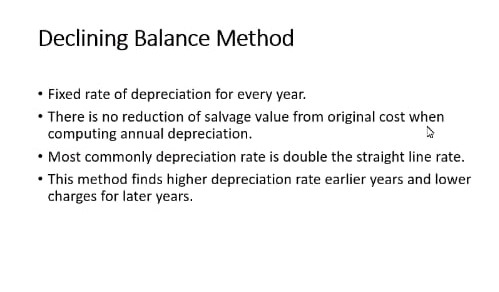 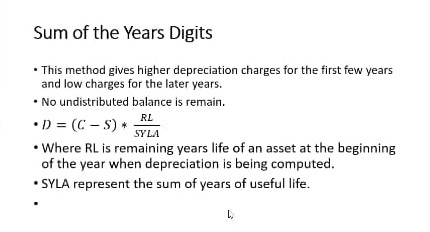 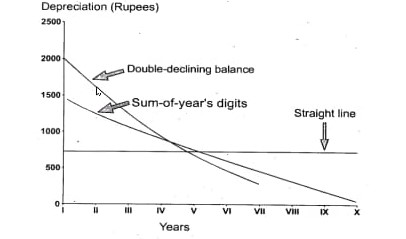